Ko Au Tēnei
E Rongo Ana Au
Ka Tū Ake Au
Heleina Waimoana Garisau
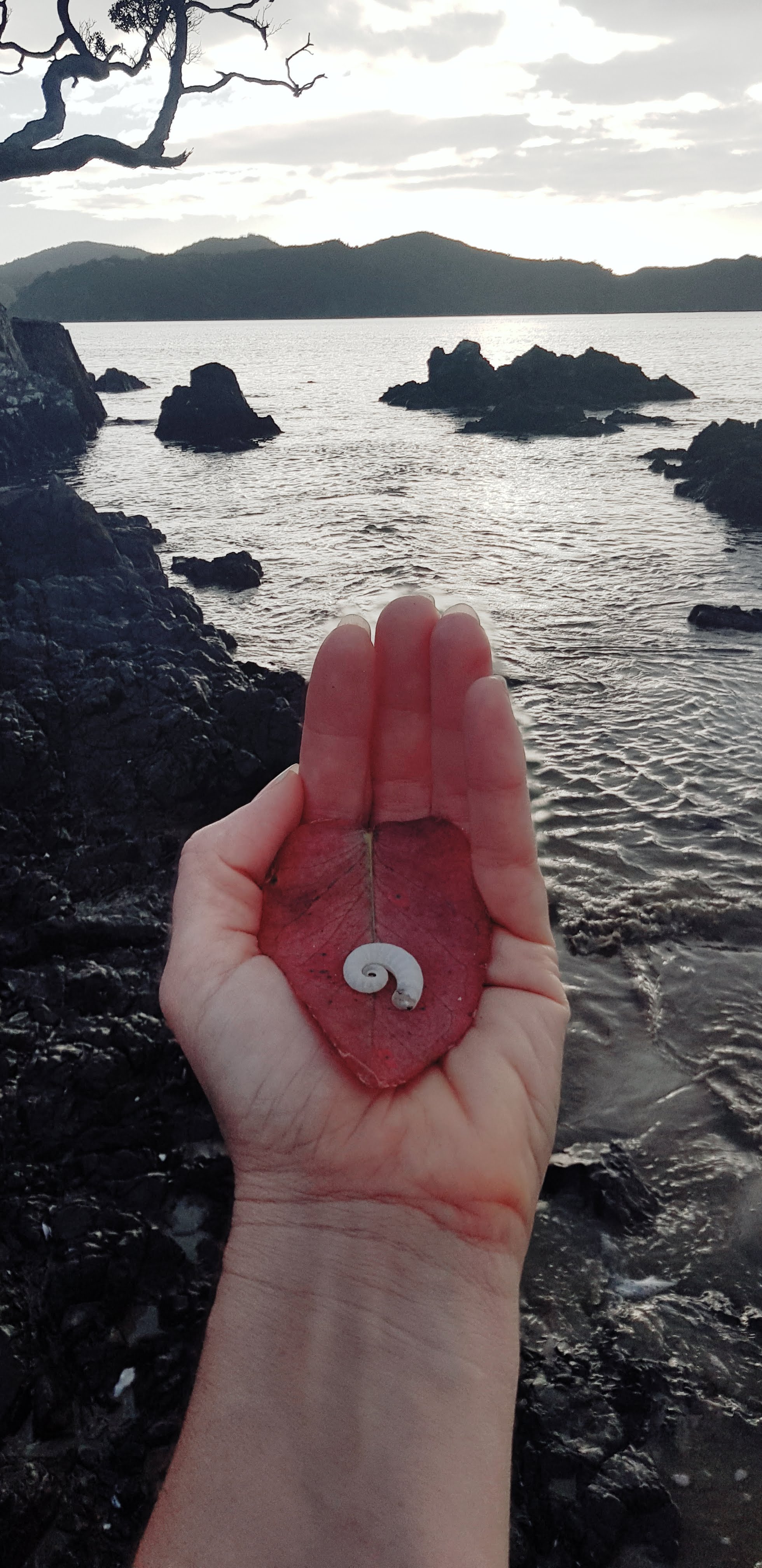